EE204: Analog Circuits
Lecture-3
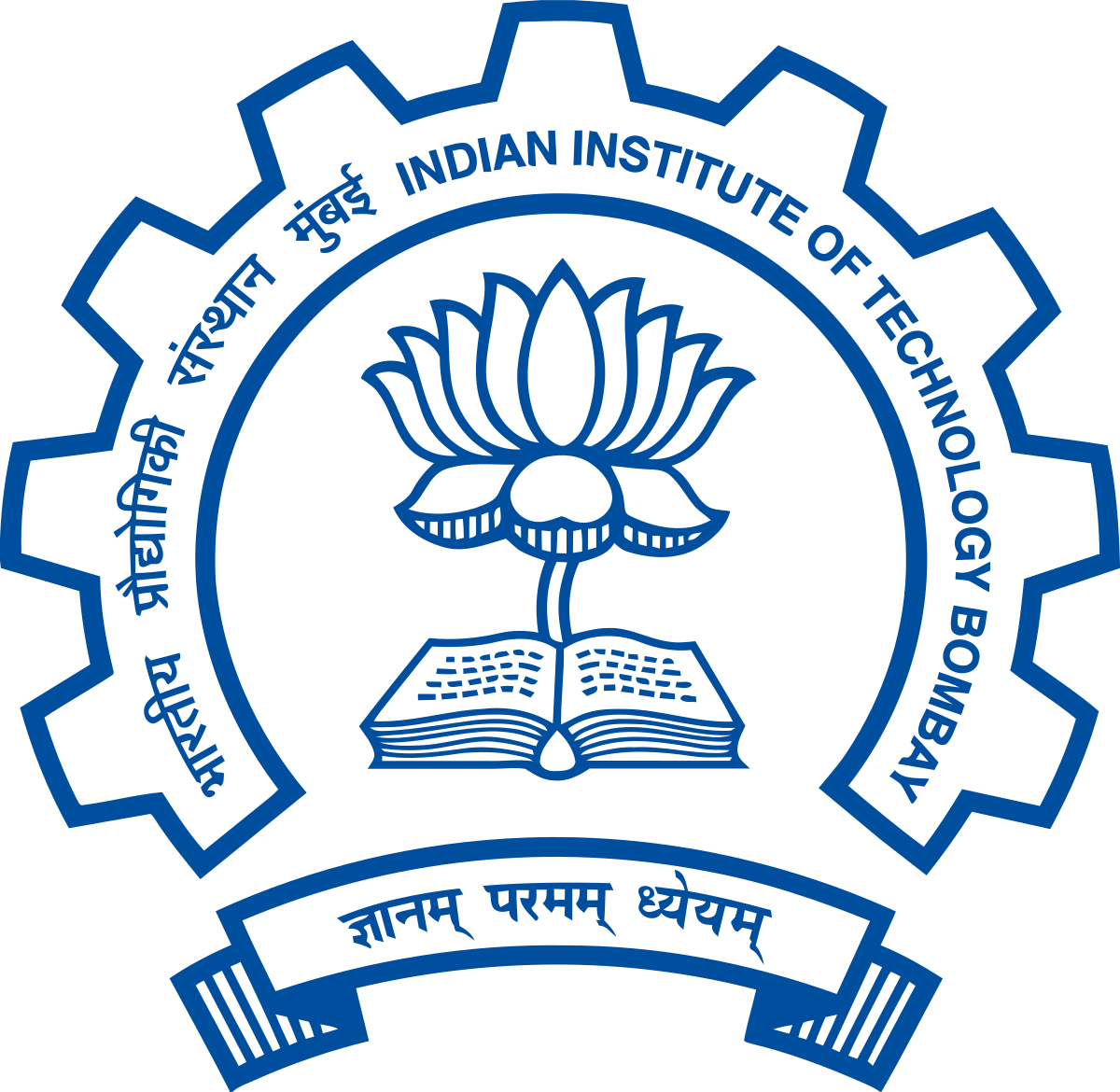 Sandip Mondal
Assistant Professor IIT Bombay
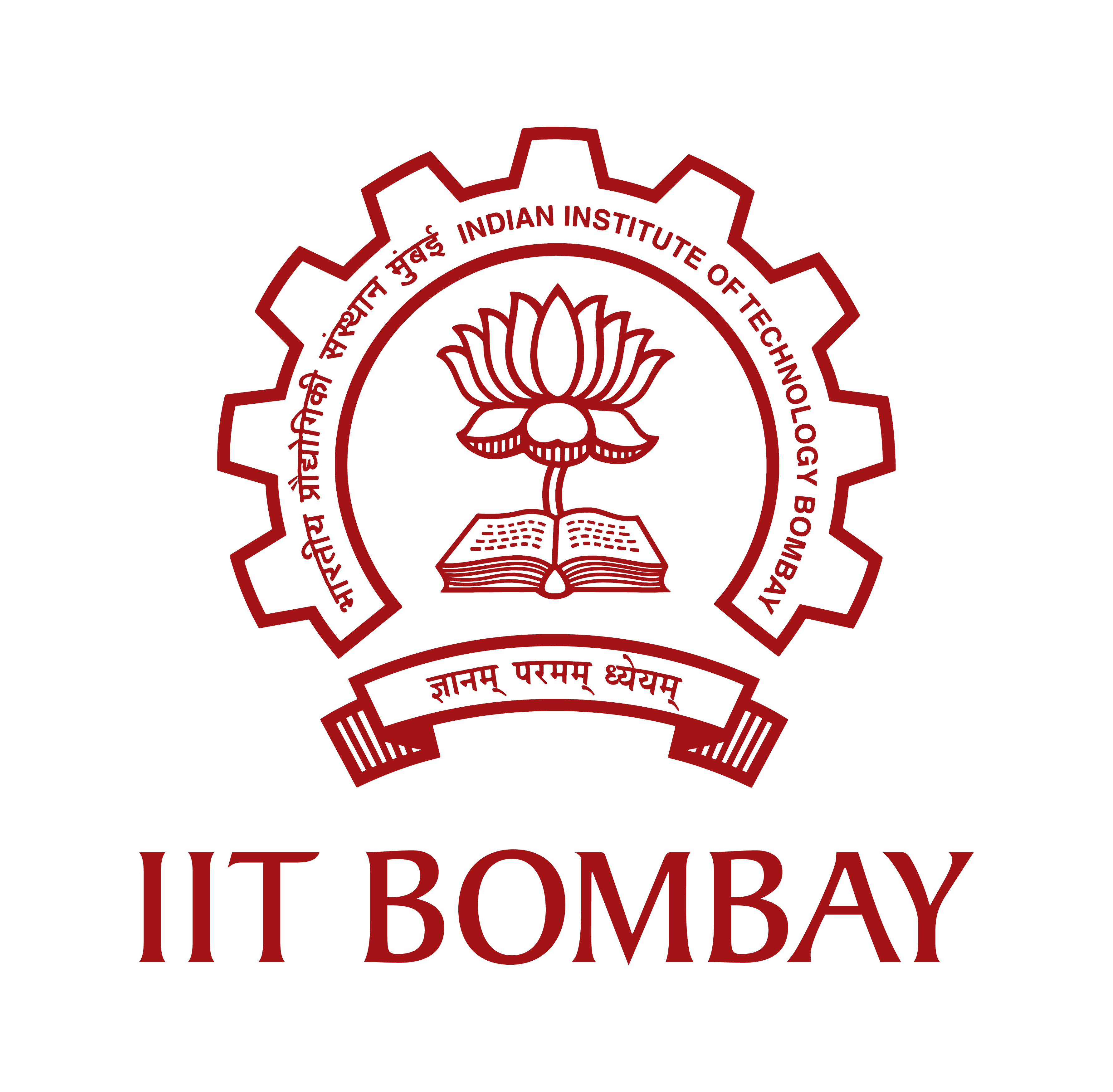 Transistor
2
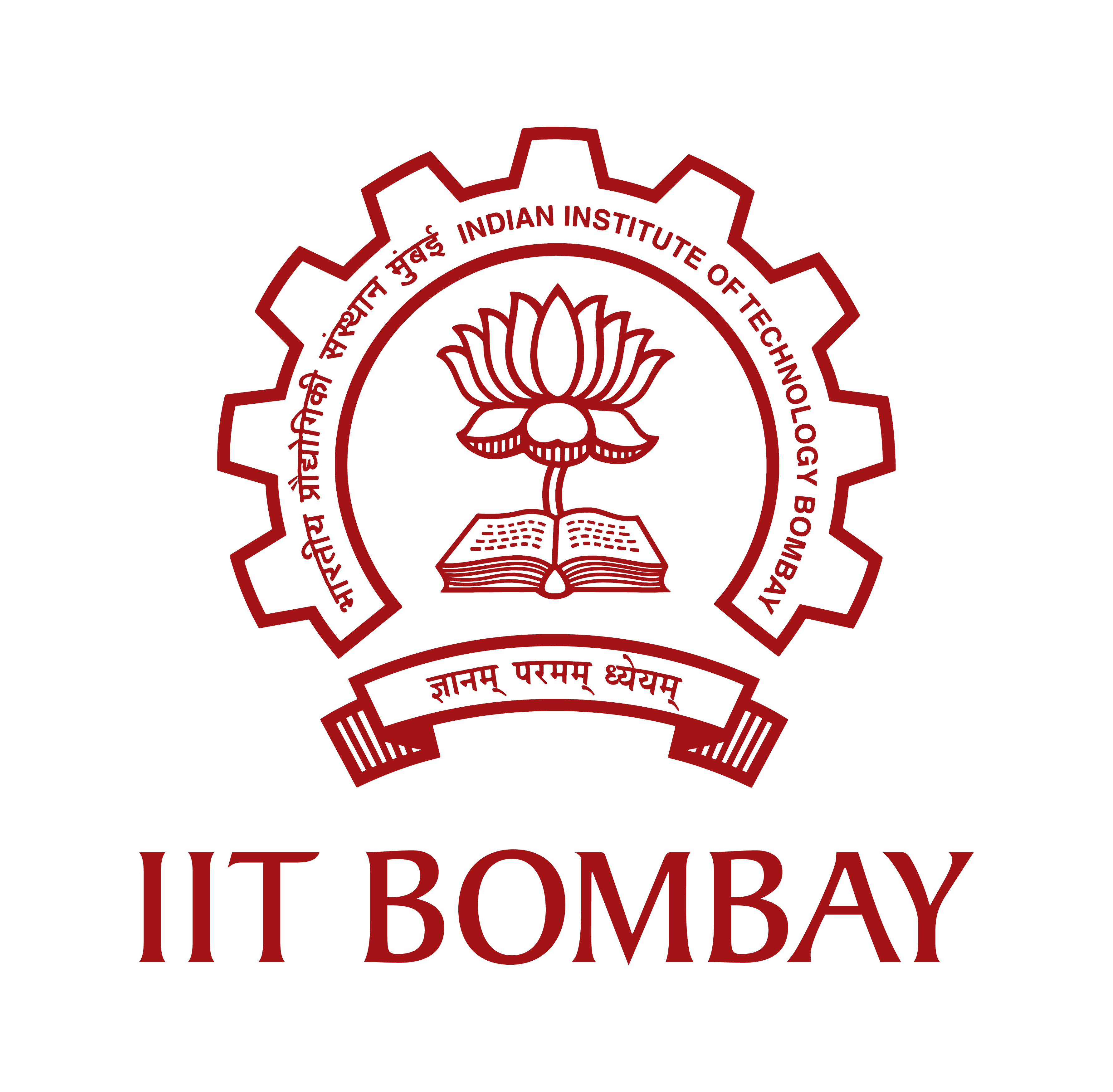 Vacuum Tube-Diode
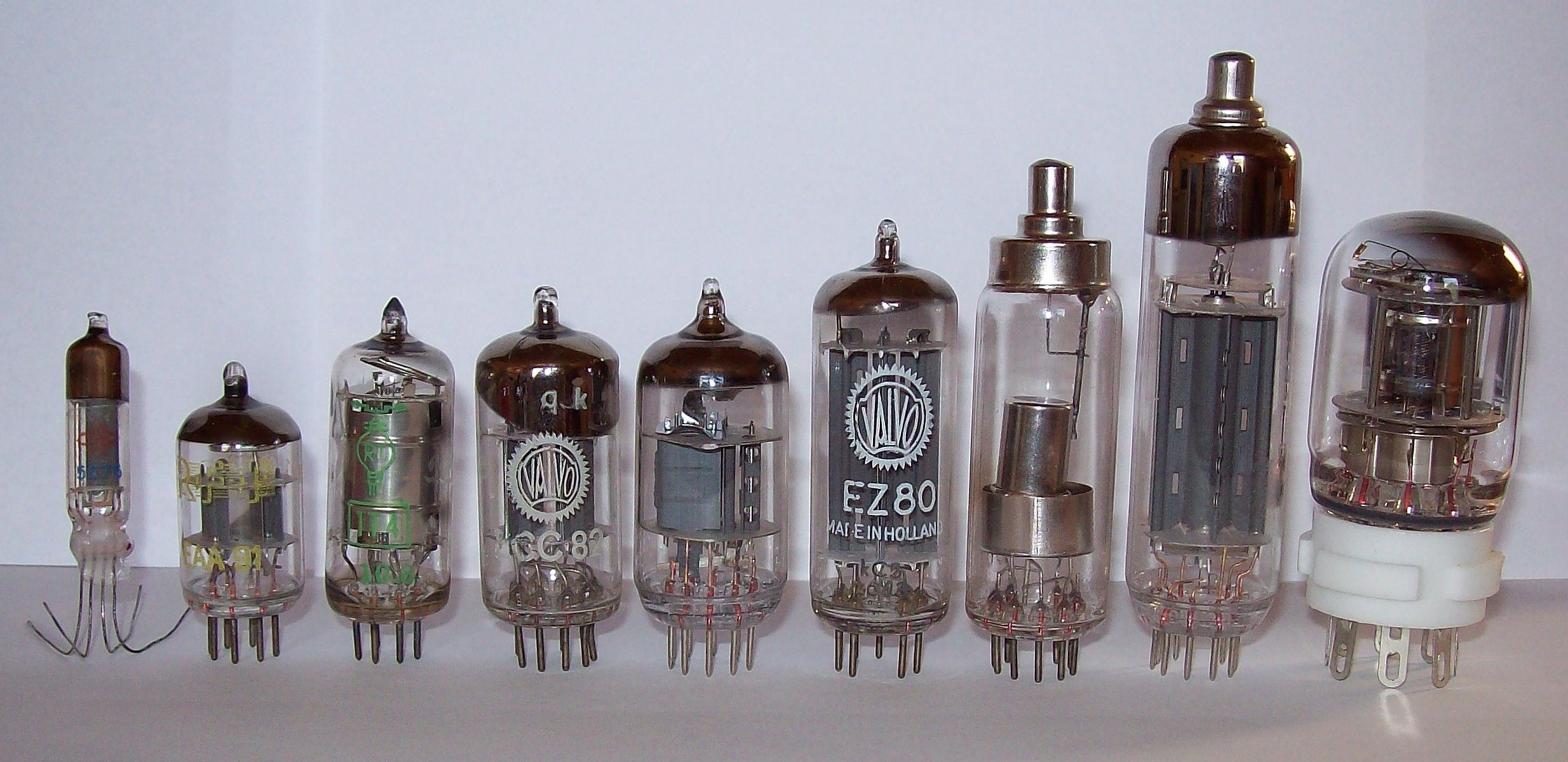 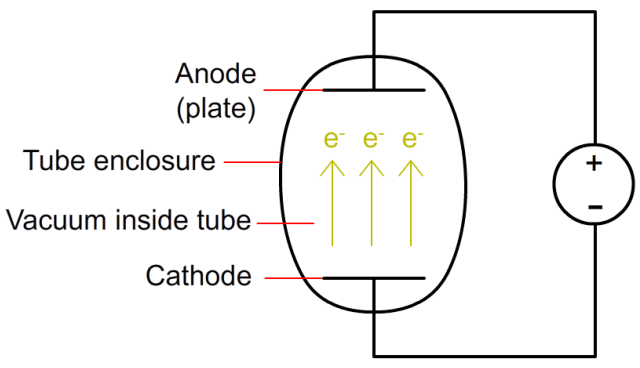 3
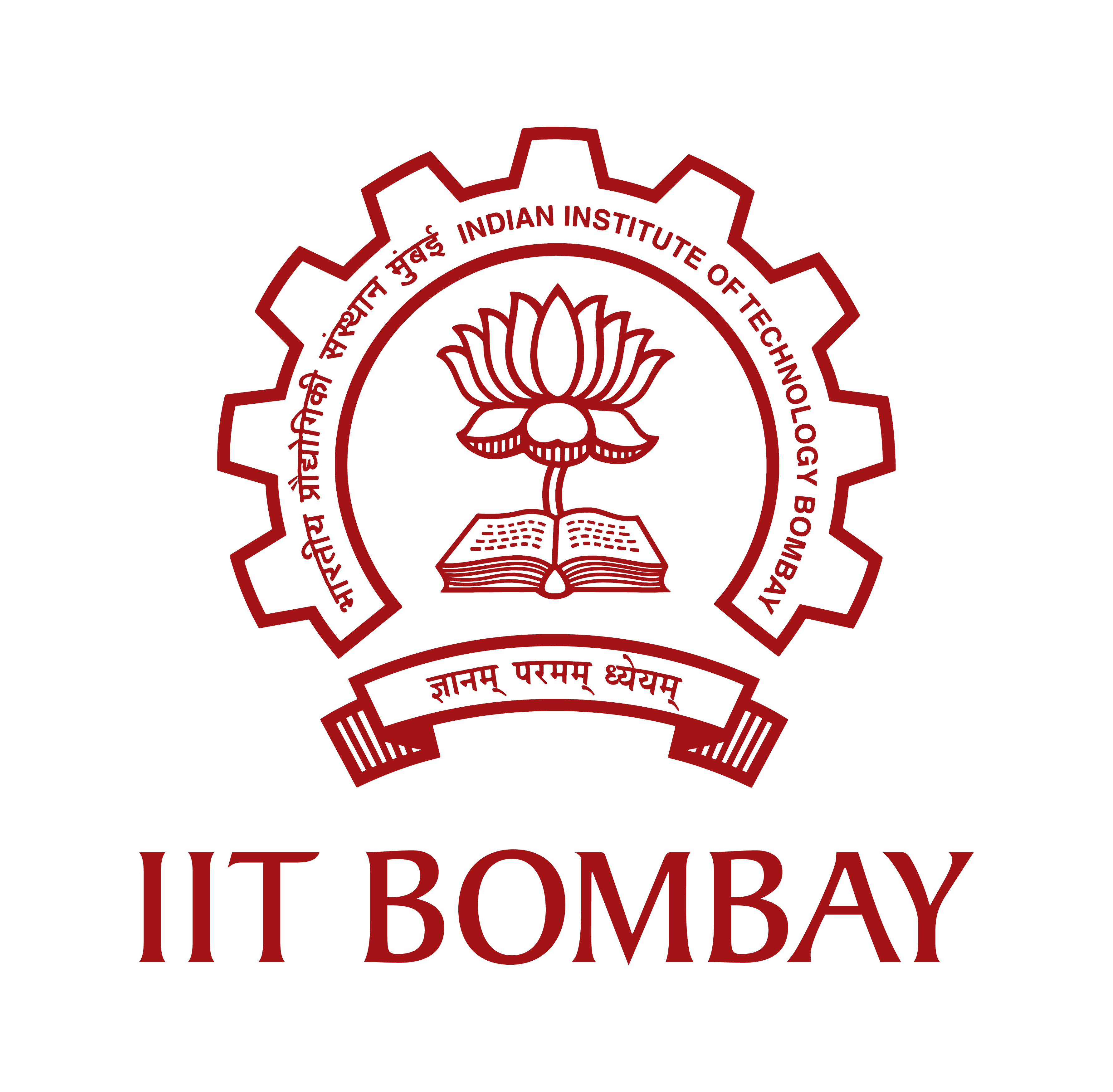 Vacuum Tube-Diode
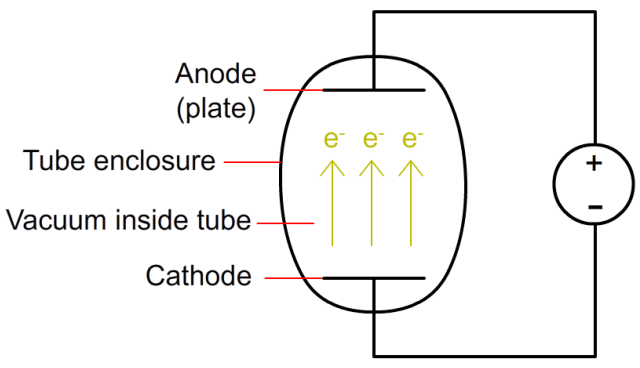 Radio was there and the diode also was there at that time. So what is the new that they have made?
4
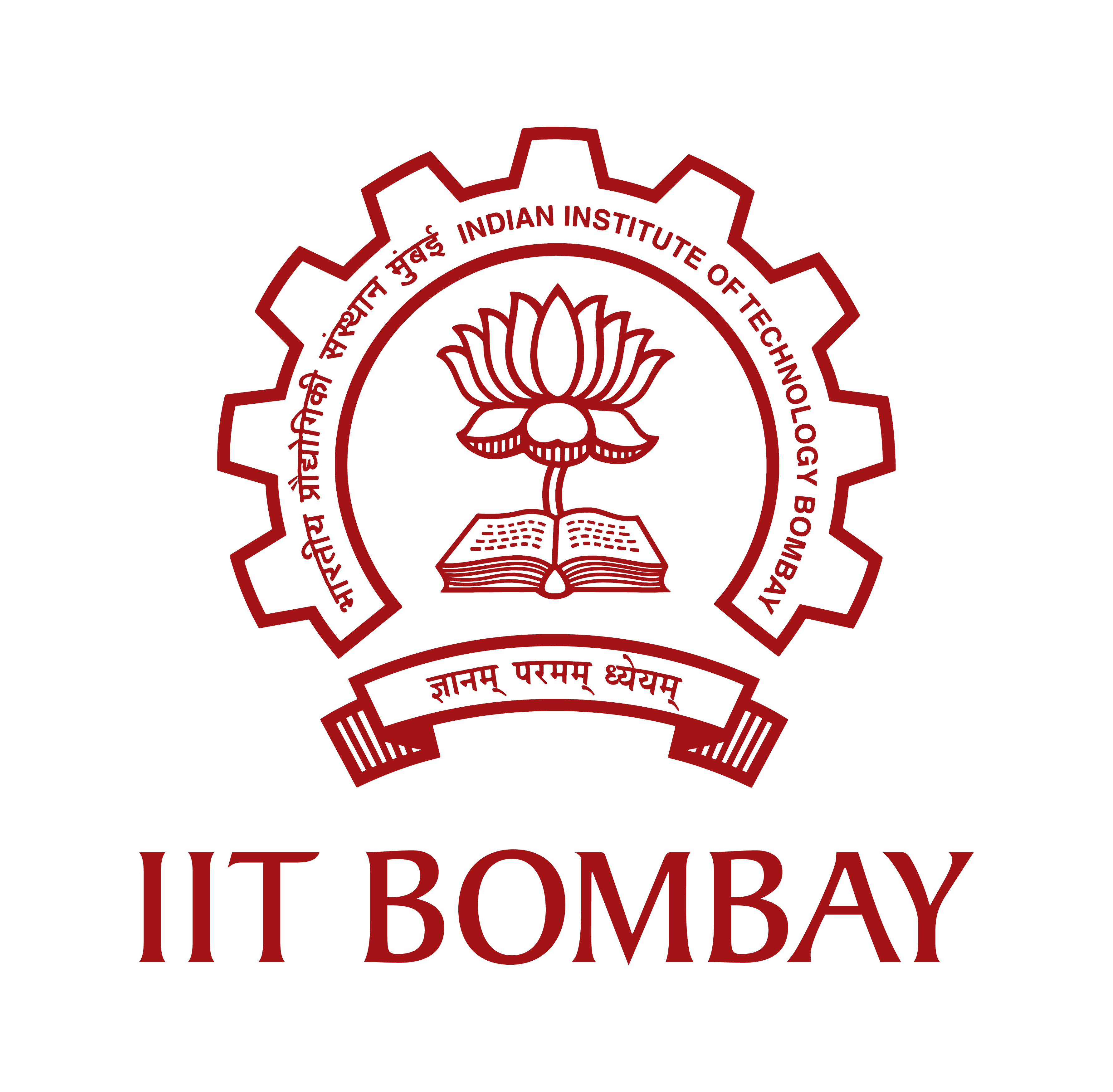 Vacuum Tube-Triode
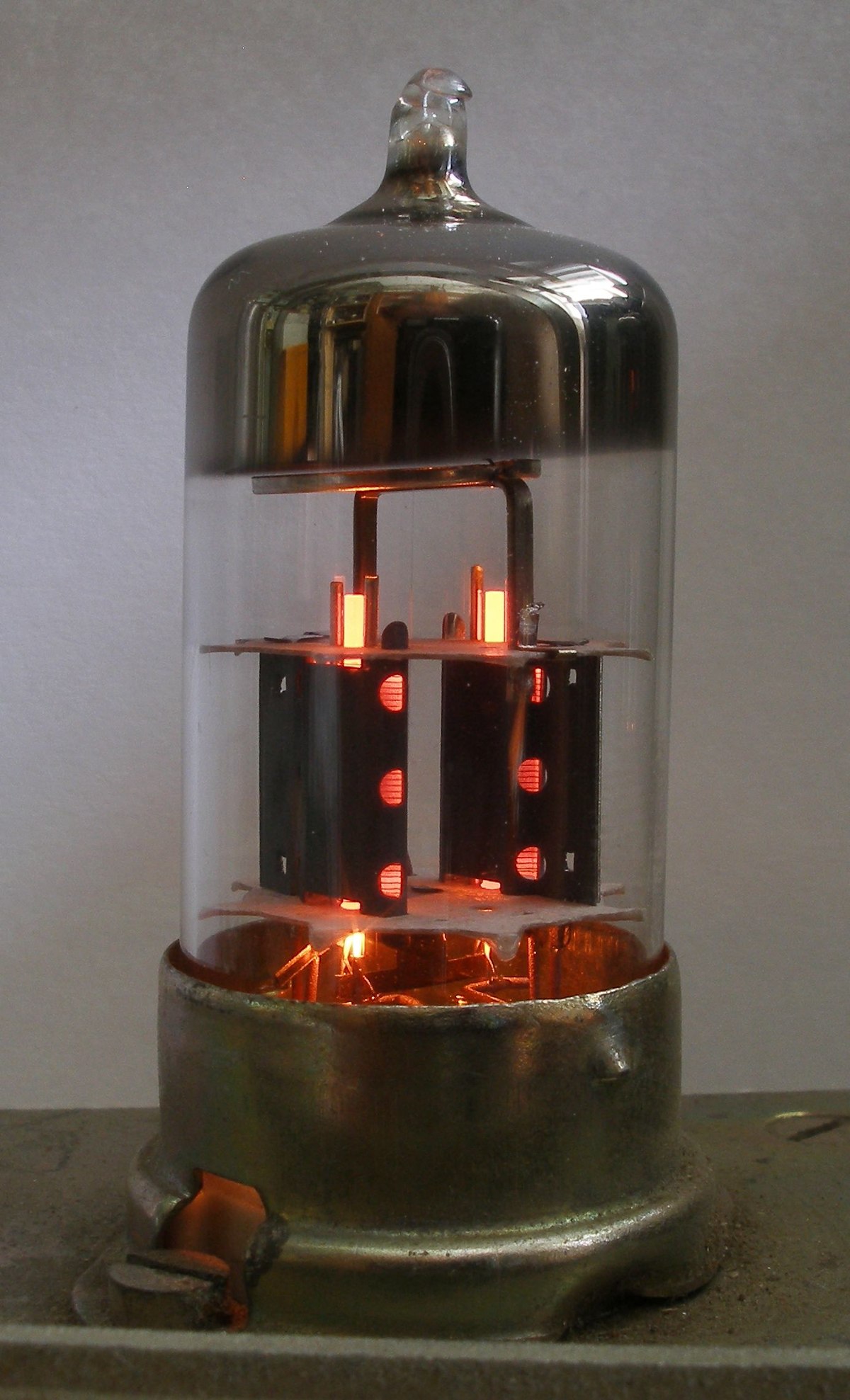 200V
 100V
300V
Gride
If the vacuum tube was there, then what was the need for Transistor?
5
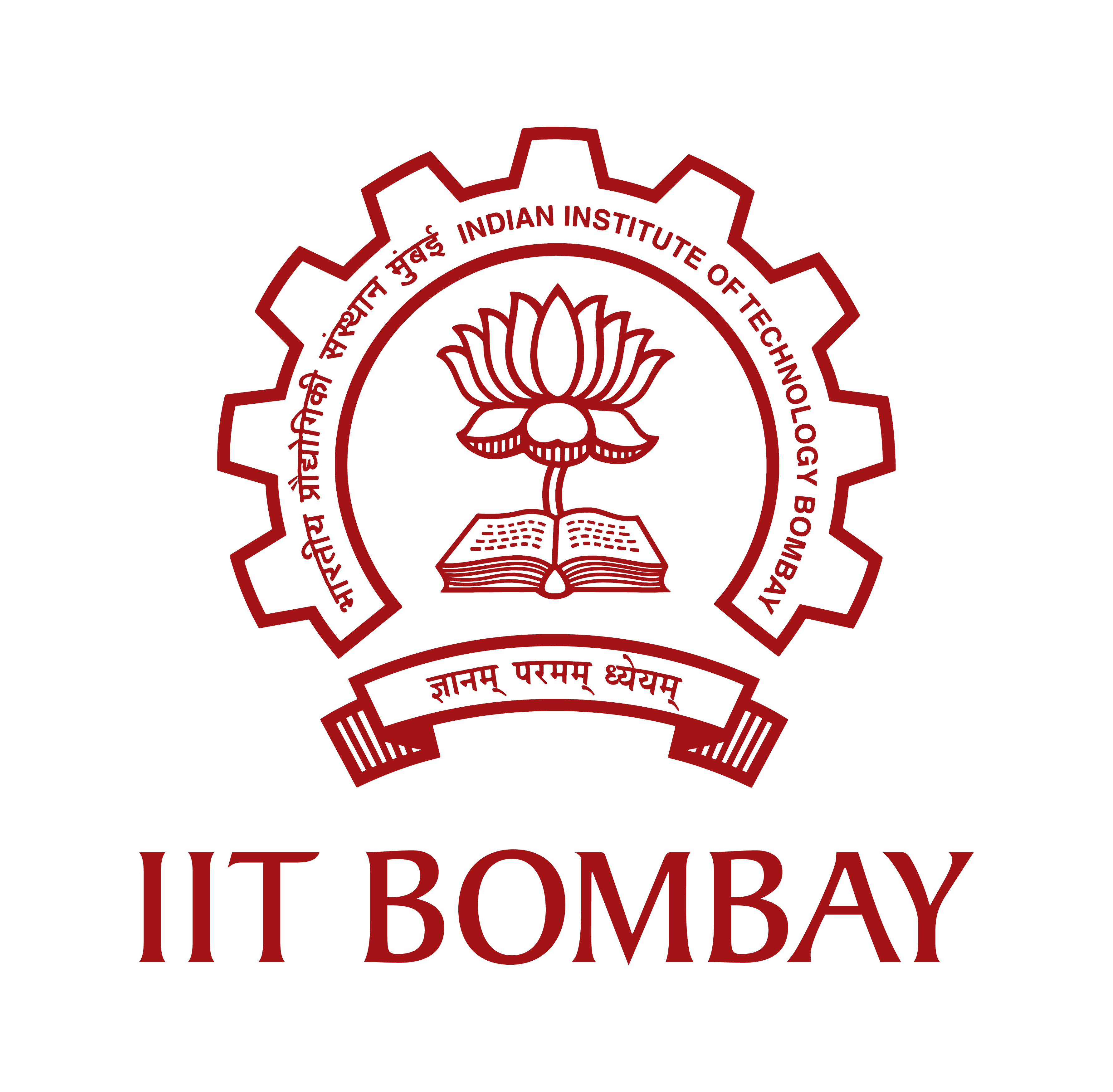 Transistor
Surface charged
Gold
N
6
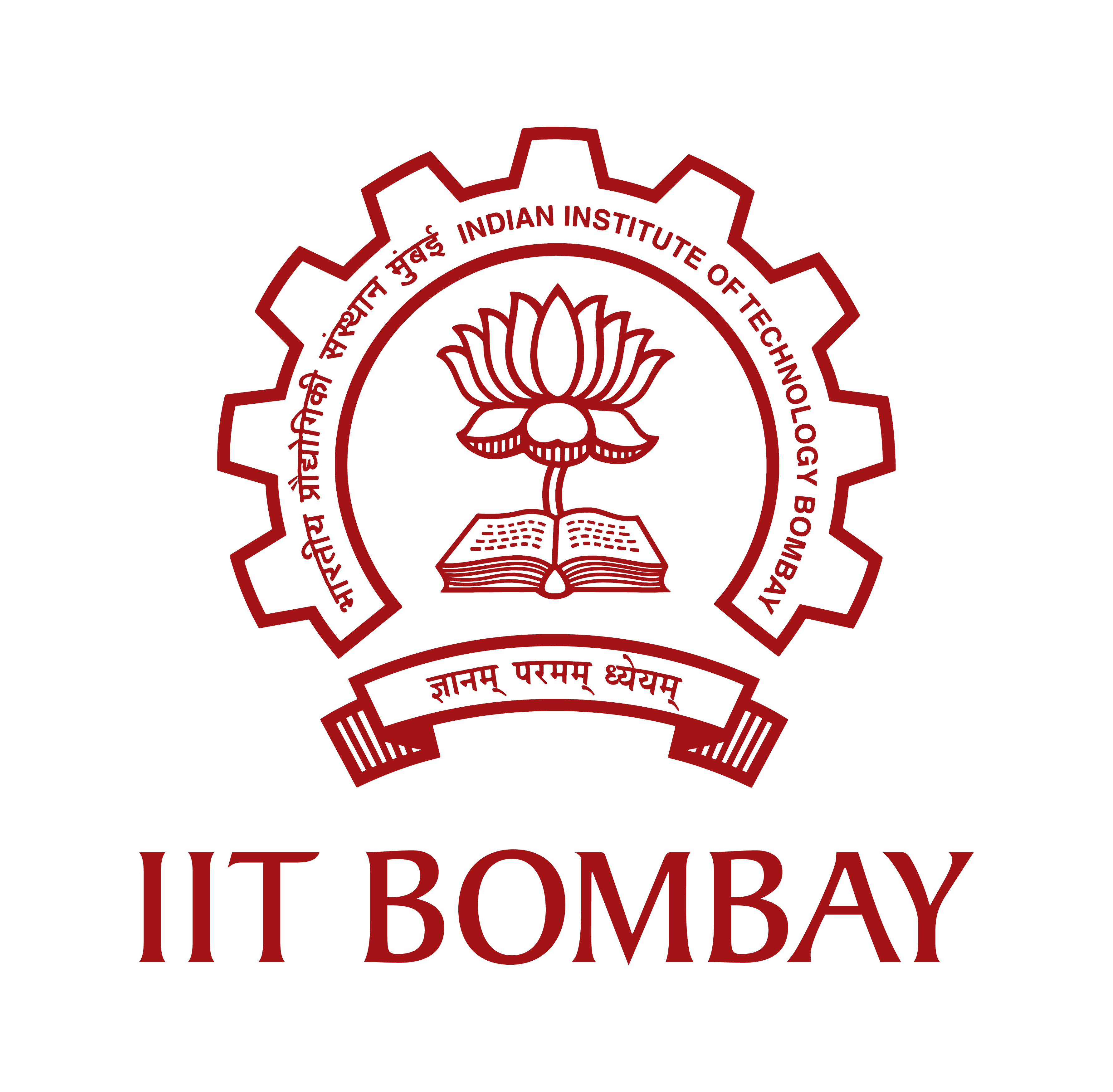 Semiconductor (n-p-n Transistor)
p-Silicon
n-Silicon
n-Silicon
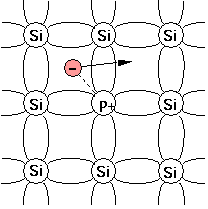 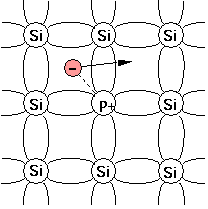 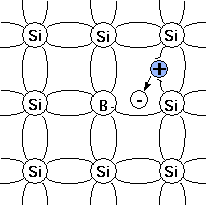 7
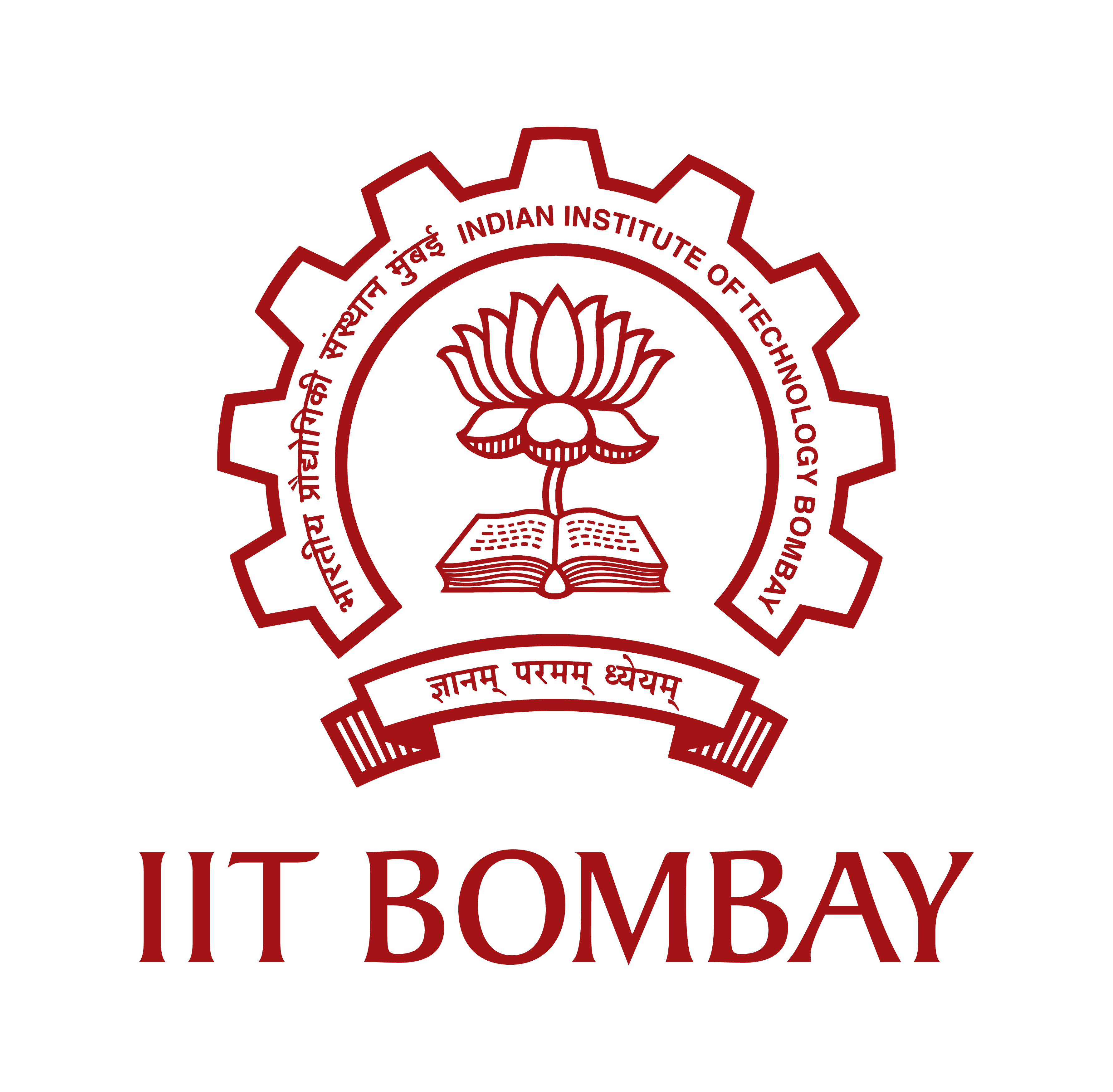 Semiconductor (Transistor)
Donner ion
Acceptor ion
Hole
Electron
Collector
Junction
Emitter
Junction
+
-
+
-
+
-
+
-
+
-
+
+
-
+
-
+
-
+
-
+
-
+
-
+
-
+
-
+
+
-
+
-
+
-
+
-
+
-
+
-
+
-
+
-
+
+
-
+
-
+
-
+
-
+
-
+
-
+
-
+
-
+
+
-
+
-
+
-
+
-
+
-
+
-
+
-
+
-
+
+
-
+
-
+
-
p-Silicon
n-Silicon
p-Silicon
8
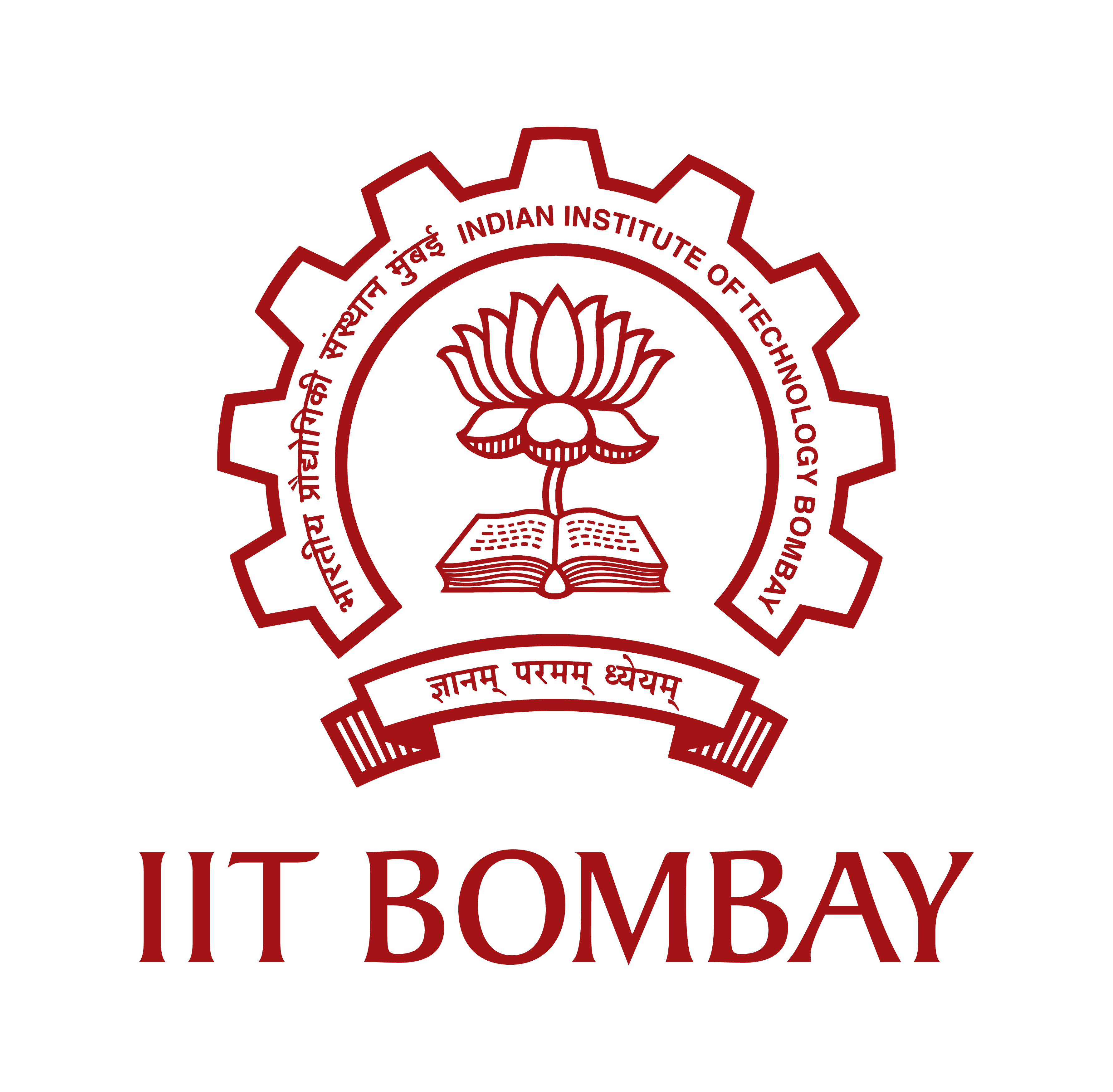 Semiconductor (Transistor)
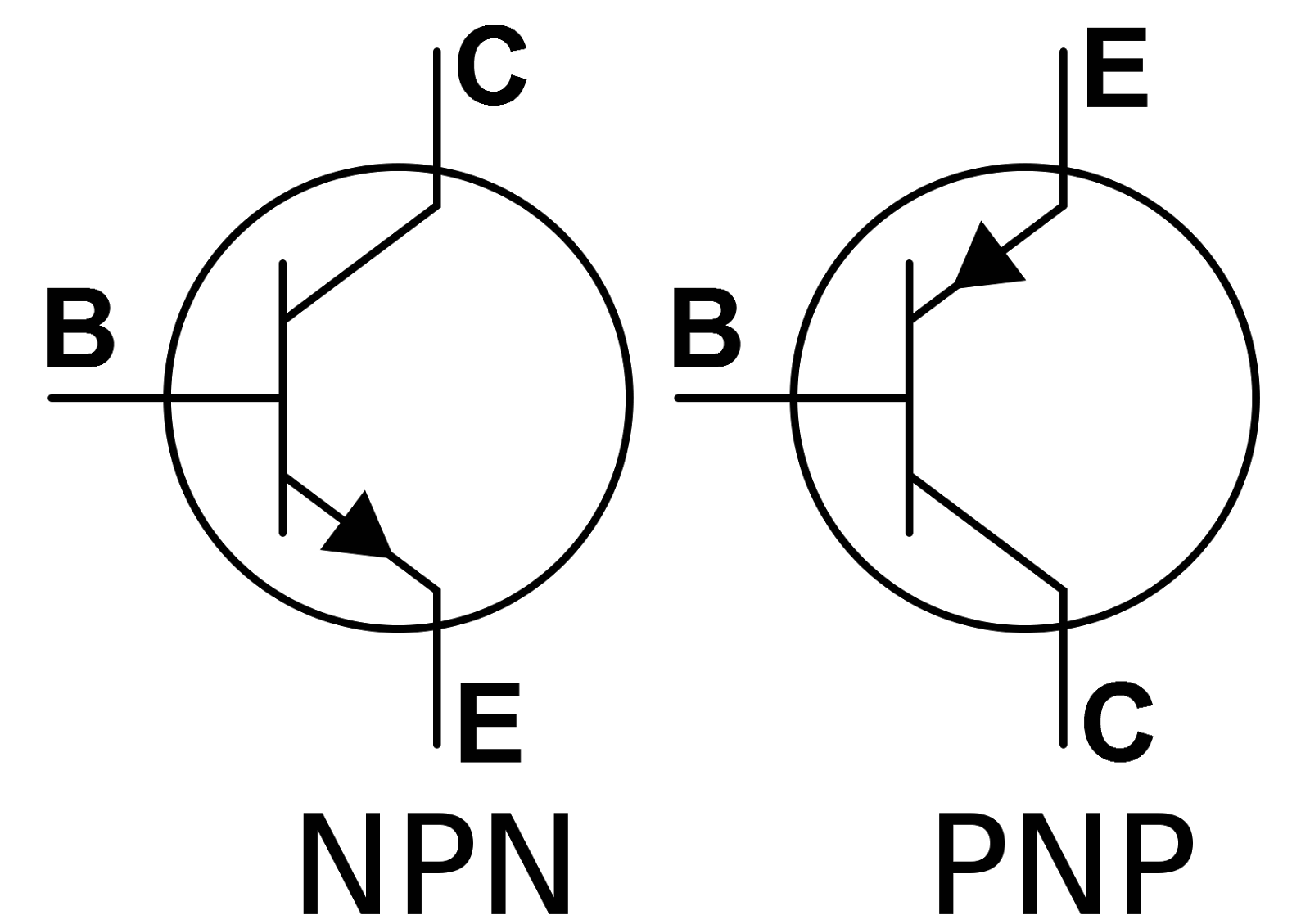 9
Current component – pnp transistor
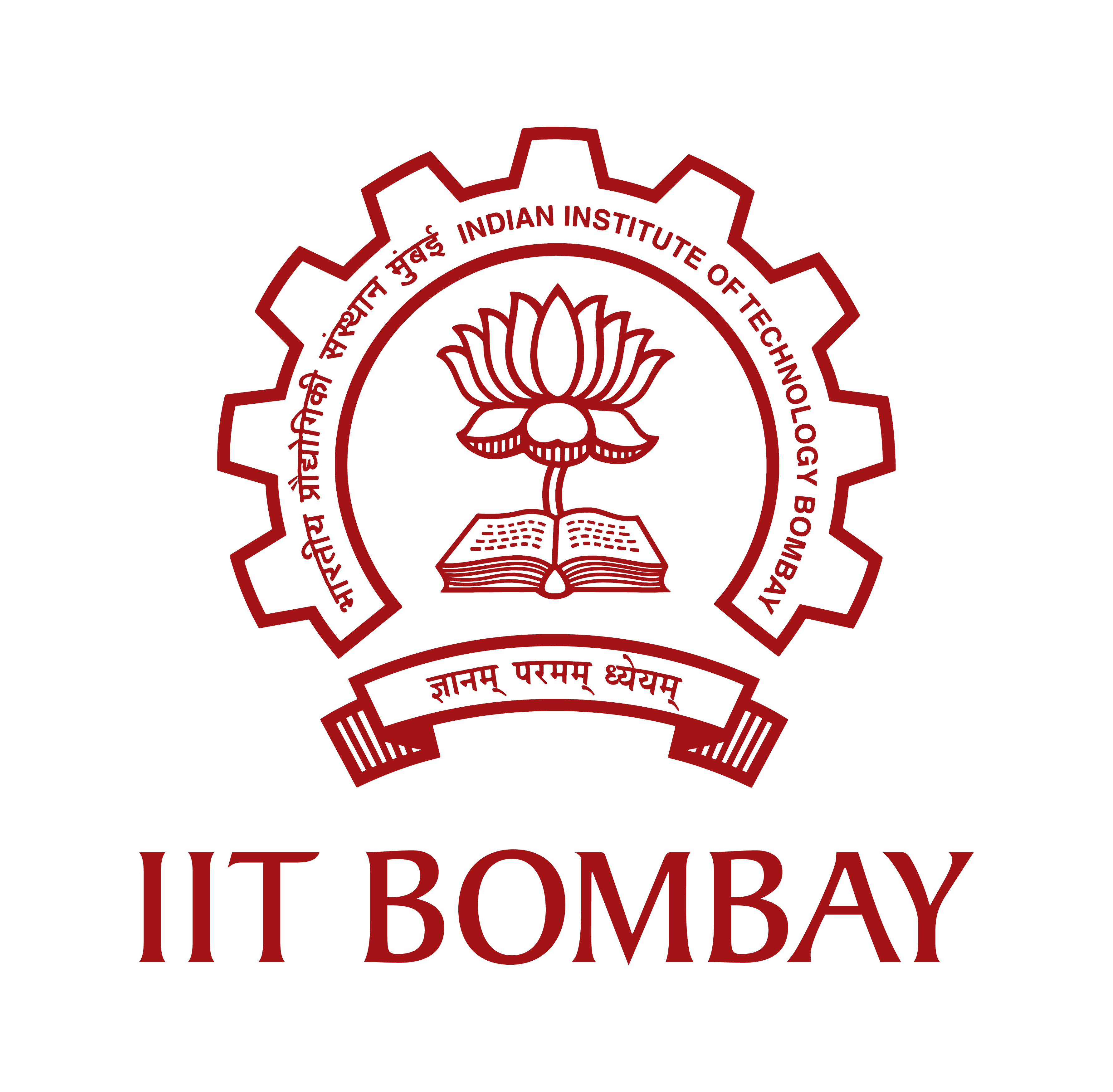 10
Current component – pnp transistor
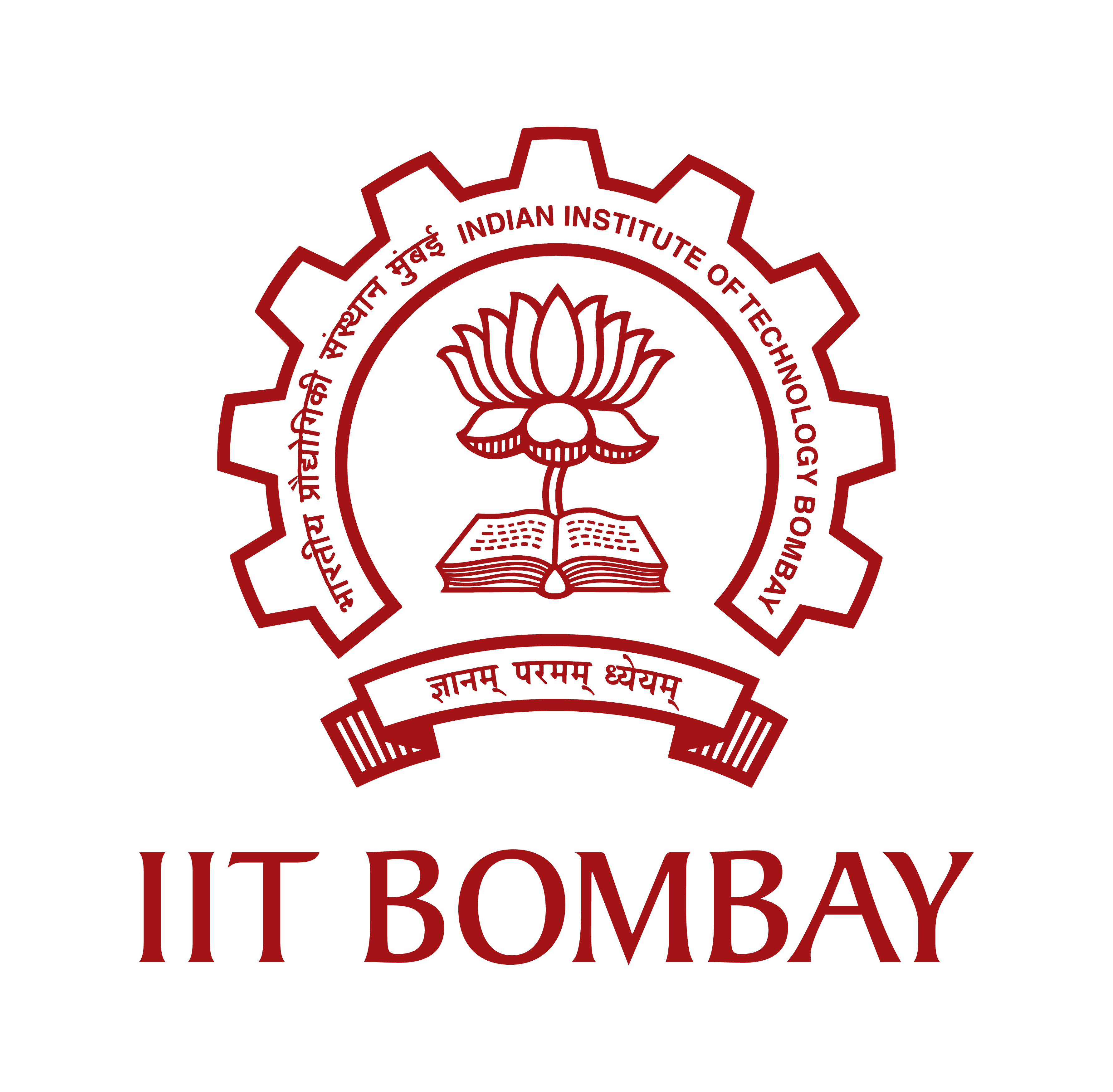 Emitter current
11
Current component – pnp transistor
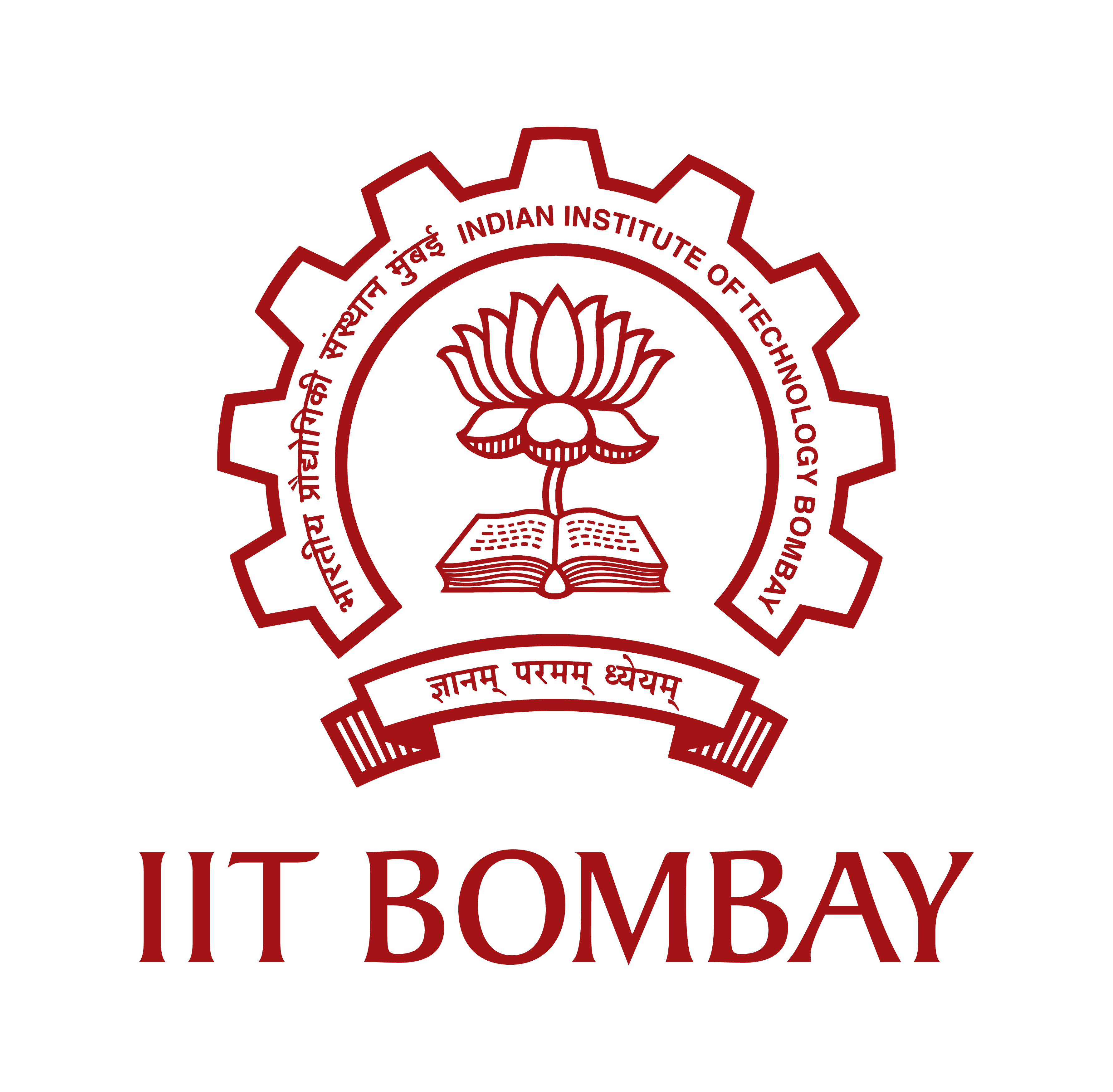 12
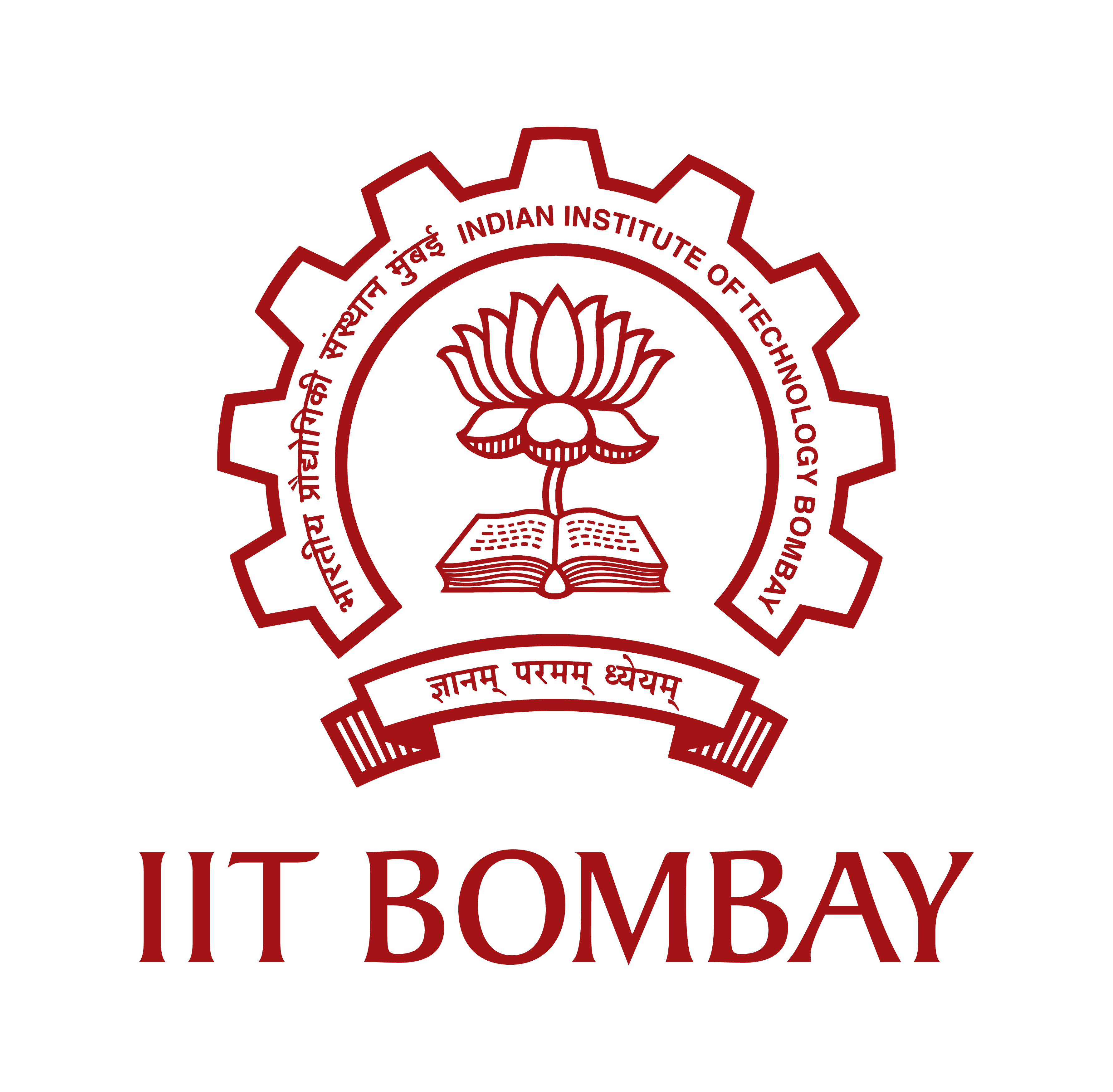 13
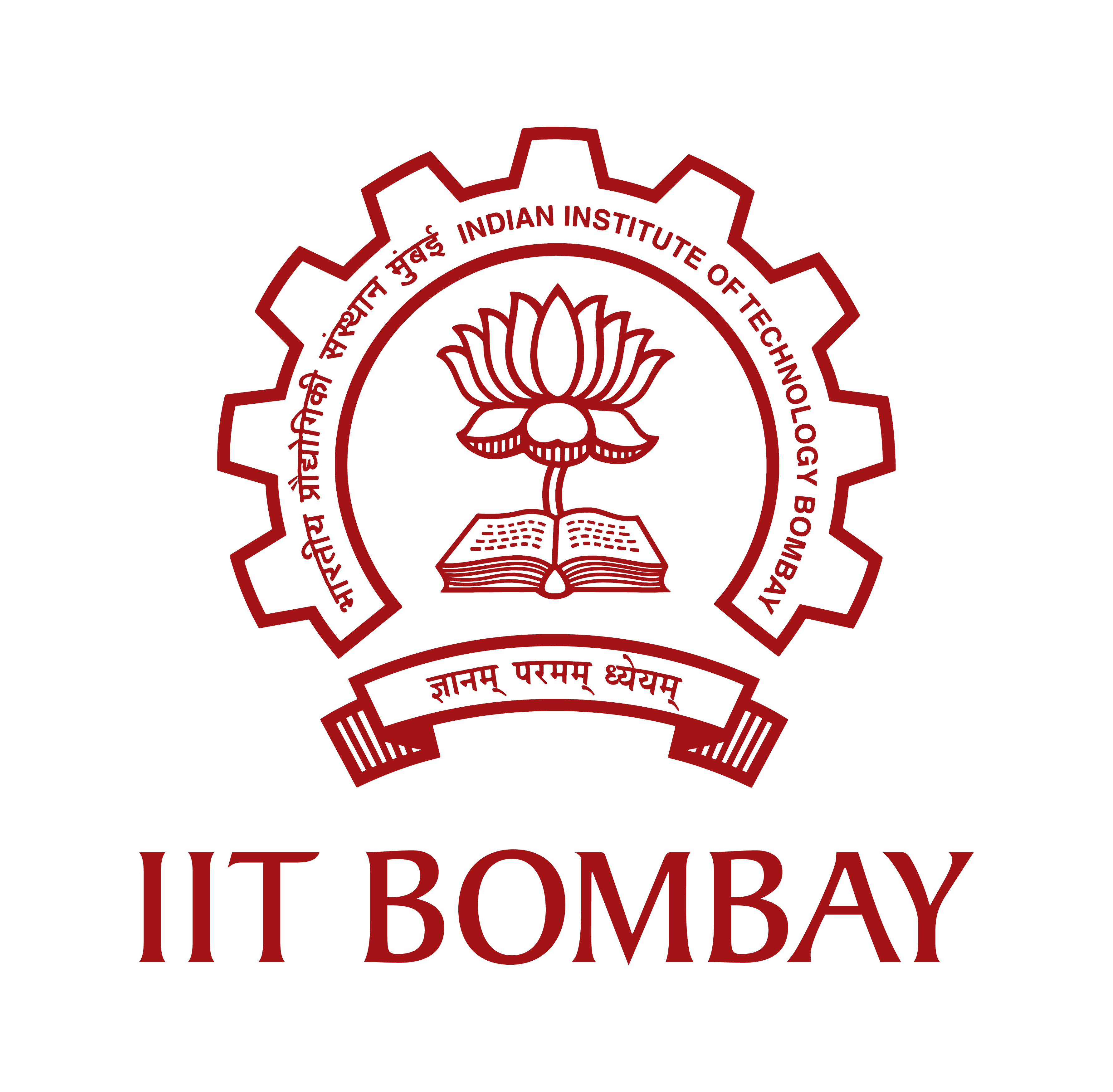 14
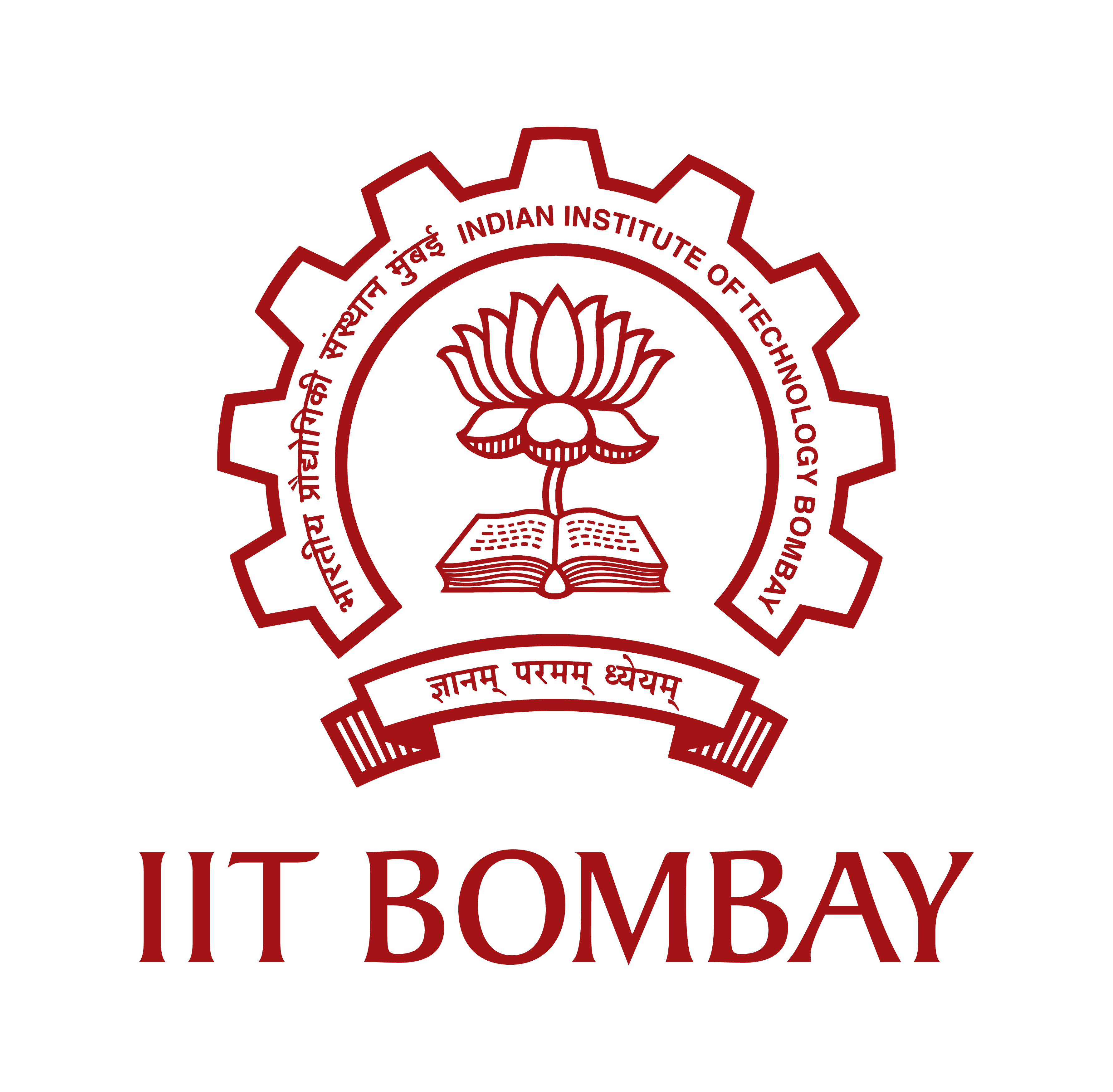 15
Transistor –Biasing
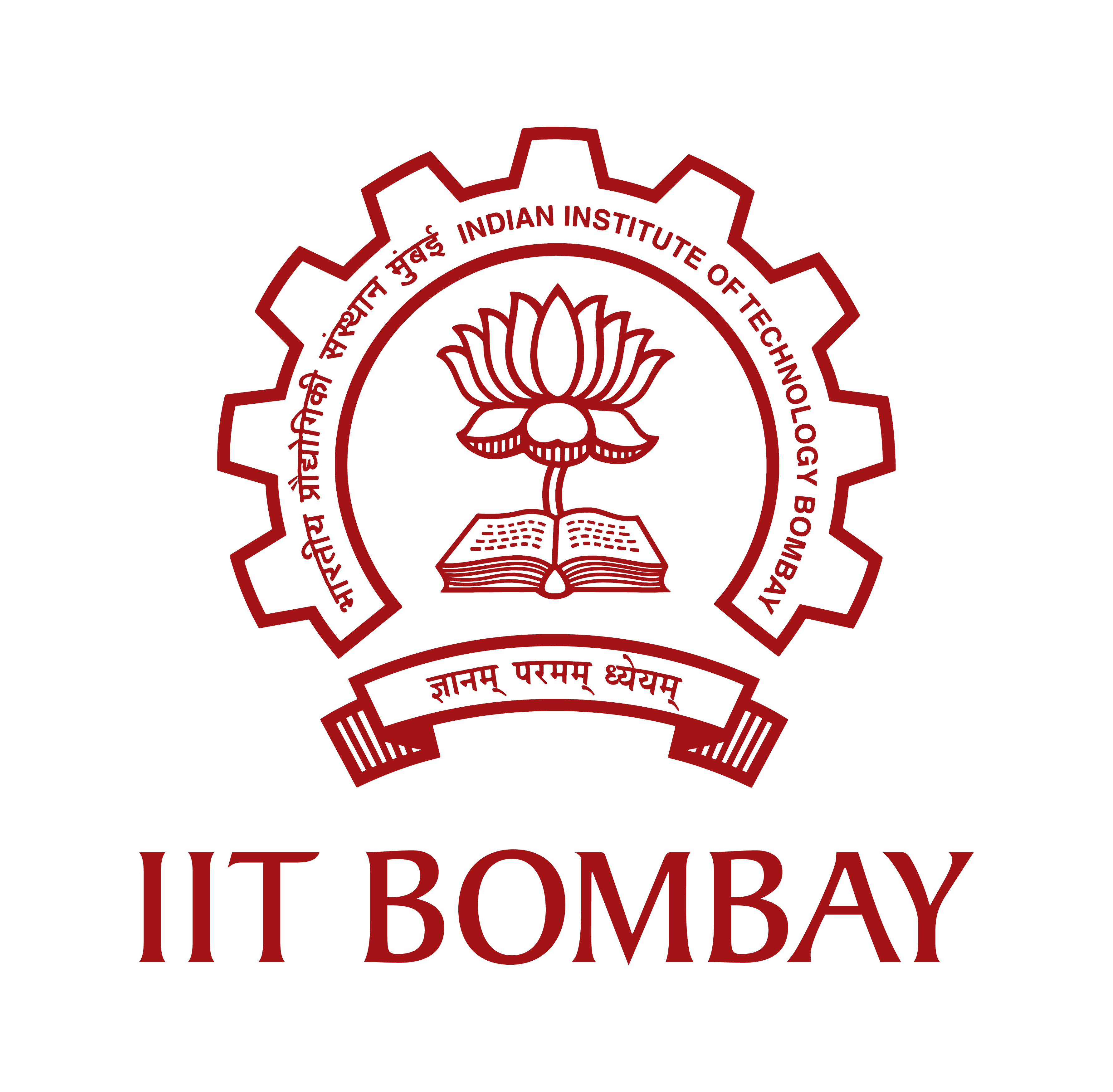 Signs of currents & voltage for normal transistor operation
16